Chap. 10 – La gestion des risques informatiques
4. Mettre en œuvre la sécurité informatique au quotidien
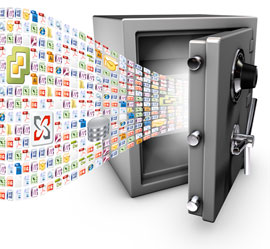 4.1. Sensibiliser les utilisateurs à la sécurité informatique
Les risques informatiques ont souvent pour origine une négligence ou un acte malveillant dont les conséquences peuvent être dramatiques pour la société. 
Celle-ci doit impérativement mettre en place une politique volontariste destinée à prévenir ces risques.
Il n’existe pas de solution universelle et des parades doivent être adaptées à chaque risque identifié.
La gestion des risques dépend de la menace et de l’exposition qui justifierons les protections à mettre en œuvre.
Chap. 10 – La gestion des risques informatiques
4. Mettre en œuvre la sécurité informatique au quotidien
4.1. Sensibiliser les utilisateurs à la sécurité informatique
La gestion des risques dépend de la menace et de l’exposition qui justifierons les protections à mettre en œuvre.
Chap. 10 – La gestion des risques informatiques
4. Mettre en œuvre la sécurité informatique au quotidien
4.1. Sensibiliser les utilisateurs à la sécurité informatique
Les contremesures peuvent être 
des solutions techniques (antivirus, pare-feu, mot de passe, cryptage…) ; 
des procédures à respecter ;
des formations et sensibilisations aux risques.
Plusieurs actions peuvent être envisagées : rédiger une charte informatique ; mettre en place des outils d'information ; former le personnel ; réaliser des tests.
4.1. Sensibiliser les utilisateurs à la sécurité informatique
Rédiger une charte informatique
Ce document précise les règles et les bonnes pratiques à mettre en œuvre lors de l’utilisation
des matériels (ordinateurs, smartphones, imprimantes) ; 
des applications (logiciels administratifs, logiciels de gestion, applications métiers, services en ligne) ; 
d’Internet ; 
des téléphones et de tout autre outils numériques (courriels, accès au réseau, partage de fichiers, vidéo-conférences, etc.)
4.1. Sensibiliser les utilisateurs à la sécurité informatique
Rédiger une charte informatique
La charte informatique intègre également des parties consacrées :
à la mise en œuvre du télétravail et de la mobilité (travail à distance, voyage professionnel) ;
aux aspects juridiques et au respect du Code du Travail et de la RGPD.
La charte informatique peut être annexée au contrat de travail ou au règlement intérieur de l’entreprise.
Sa rédaction nécessite des compétences techniques et réglementaires. Elle  peut être réalisée à l’occasion d’un audit du système informatique et d’une évaluation méthodique des risques potentiels.
4.1. Sensibiliser les utilisateurs à la sécurité informatique
Mettre en place des bulletins d’information
Une information régulière du personnel soutient son attention aux bonnes pratiques. 
Ce peut être :
un guide destiné aux nouveaux salariés, pour installer les bonnes pratiques dès leur entrée dans l’entreprise ;
la diffusion de brochures de l’ANSSI (agence nationale de la sécurité des systèmes d’information), de la CNIL ou d’autres organismes ;
la diffusion d’un bulletin d’information sur l’actualité et les protocoles à respecter en ce qui concerne : les mots de passe ; les mises à jour ; l’hameçonnage ; les rançongiciels ; les sauvegardes ; les usages personnels et professionnels ; les usages en mobilité et télétravail ; les réseaux sociaux…
4.1. Sensibiliser les utilisateurs à la sécurité informatique
Mettre en place des formations
Le manque de compétences ou de connaissances est une source des risques informatiques 
La formations du personnel peut réduire ce risque. 
Ces formations peuvent être prises en charge sur le budget de la formation professionnelle.
Elles peuvent aborder différents aspects de la sécurité informatique :
le poste de travail, risques Internet, travail à distance… ;
les bonnes pratiques et usages (mises à jour, sauvegardes…) ;
les comportements à adopter en cas d’imprévues (fraude à l’identité, réaction en cas d’attaque informatique…)
4.1. Sensibiliser les utilisateurs à la sécurité informatique
Réaliser des simulations d’intrusion
Cette action consiste à tester les employés en situation réelle pour vérifier qu’ils adoptent les procédures recommandées. 
Ce peut être des simulations d’intrusion ou de phishing, l’envoi de méls de sources inconnues pour voir si les personnes les ouvrent ou cliquent des liens intégrés au courriel…
Pour ces tests l’entreprise peut recourir aux services d’un prestataires extérieur.
4.2. Choisir un mot de passe
L’efficacité d’un mot de passe est indissociable de son utilisateur. 

Il est donc très important de choisir des mots de passe difficiles à retrouver à l’aide d’outils automatisés et difficiles à deviner par une tierce personne.

Il n’existe pas de mot de passe infaillible
c’est la complexité de la recherche qui le rend plus ou moins fiable.
4.2. Choisir un mot de passe
Méthodes d'attaque des hackers
Les hackers utilisent des logiciels qui testent des mots de passe, jusqu'à une authentification réussie.
Les hackers utilisent principalement 2 techniques pour forcer un mot de passe.
 L’attaque par ingénierie sociale : elle consiste à deviner le mot de passe, en fonction d’éléments personnels du propriétaire (nom, prénom, date de naissance…). Ces éléments sont ajoutés au logiciel de hackage qui cherche le mot de passe en faisant varier les combinaisons autour des mots retenus. (Exemple : ajout d’un ou plusieurs chiffres, avec ou sans majuscules, remplacement des caractères par des chiffres, etc.)  Un mot de passe sans référence à un mot connu rend cette attaque inopérante.
 L’attaque brute : les hackers utilisent des logiciels qui génèrent des mots de passe aléatoires.  Plus le mot de passe contient de caractères et plus les types de caractères sont variés, plus cette attaque mettra de temps à aboutir.
4.2. Sensibiliser les utilisateurs à la sécurité informatique
Les mots de passe forts
4.2. Sensibiliser les utilisateurs à la sécurité informatique
Choisir et retenir un mot de passe fort
Un mot de passe trop compliqué est difficile à retenir, utilisez des moyens mnémotechniques pour fabriquer et retenir facilement un mot de passe :
Méthode phonétique 
« J’ai acheté 3 CD pour cent euros cet après-midi » : ght3CDp%E7am ;
Méthode des premières lettres 
« La vie vaut elle d’être vécue mon amour » : LVVEDEVMA
Il est possible de décliner plusieurs mots de passe à partir d’un mot de passe fort, en changeant, par exemple, l’un des caractères. Il est ainsi plus facile de retenir des mots de passe différents.
4.3. Sauvegarder les données
Les données enregistrées dans les disques durs doivent faire l’objet de sauvegardes constantes afin de prévenir tout problème matériel ou autres qui pourraient avoir des conséquences catastrophiques pour l’entreprise.
Quels fichiers sauvegarder ?
Tous les dossiers et fichiers qu’il ne faut pas perdre en cas de défaillance du disque et du système, à l’exception des applications qui peuvent être réinstallées.
Les entreprises qui fonctionnent en Cloud (sauvegarde en ligne) et en mode SaaS (applications en ligne), n’ont plus à se préoccuper des sauvegardes. Elles sont gérées par l’entreprise de services Web qui garantit par contrat des sauvegardes constantes.
4.2. Sensibiliser les utilisateurs à la sécurité informatique
Types de sauvegarde
4.2. Sensibiliser les utilisateurs à la sécurité informatique
Les solutions suivantes sont les plus utilisées. Elles consistent à relier le disque source à un ou des disques durs externes (dans l’entreprise ou en Cloud) qui fonctionnent en mirroring (Ils sont, en continu, le miroir du disque source).
4.2. Sensibiliser les utilisateurs à la sécurité informatique
Logiciels de sauvegarde 
Il est déconseillé de réaliser manuellement les sauvegardes. 
Tous les systèmes d’exploitation incluent une application de gestion des sauvegardes et tous des fabricants de matériel de stockage incluent des logiciels de sauvegarde avec leurs produits.